По страницам Красной книги
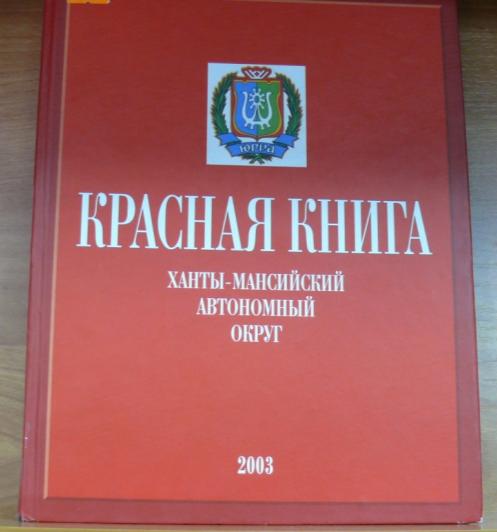 Проблема:
Охрана редких и исчезающих видов животных и растений.
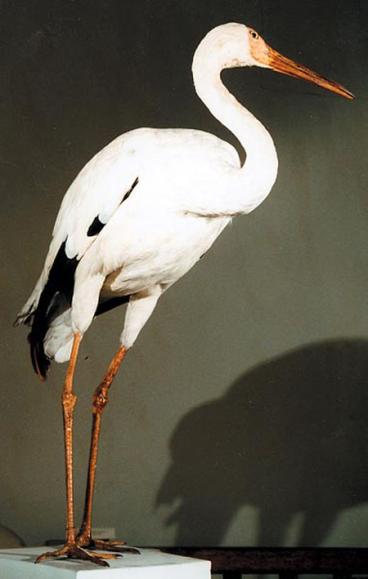 Цель : узнать о редких животных и растениях нашей местности
Задачи:
расширить и углубить знания об исчезающих видах животных и растениях, встречающихся в нашей местности

раскрыть основные причины сокращения численности этих видов и выяснить, какие меры необходимо предпринять для их охраны.
Западносибирский речной бобр
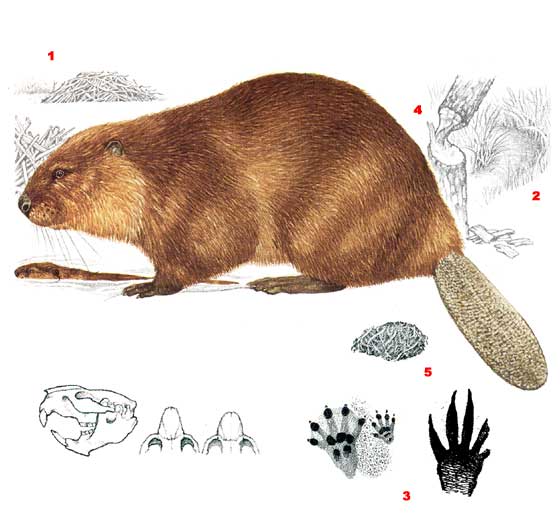 Стерх
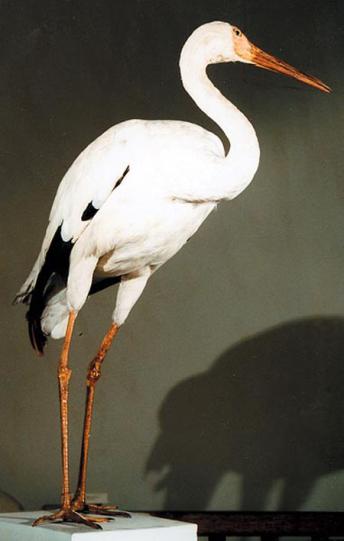 Гуменник
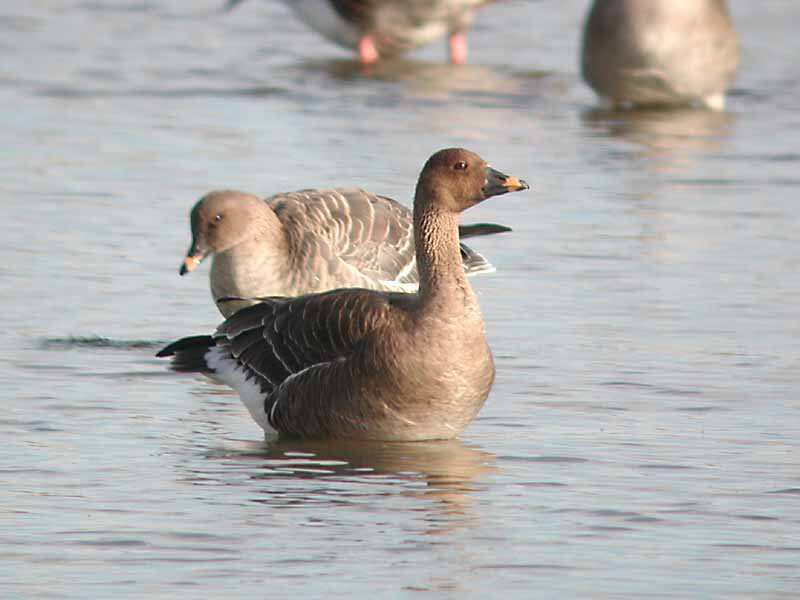 Красотка блестящая
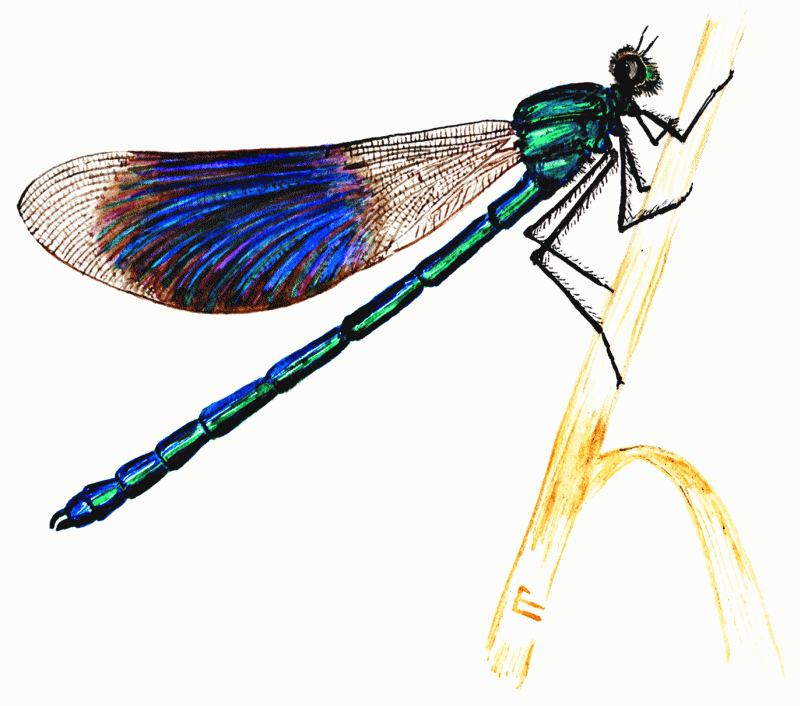 Сапсан
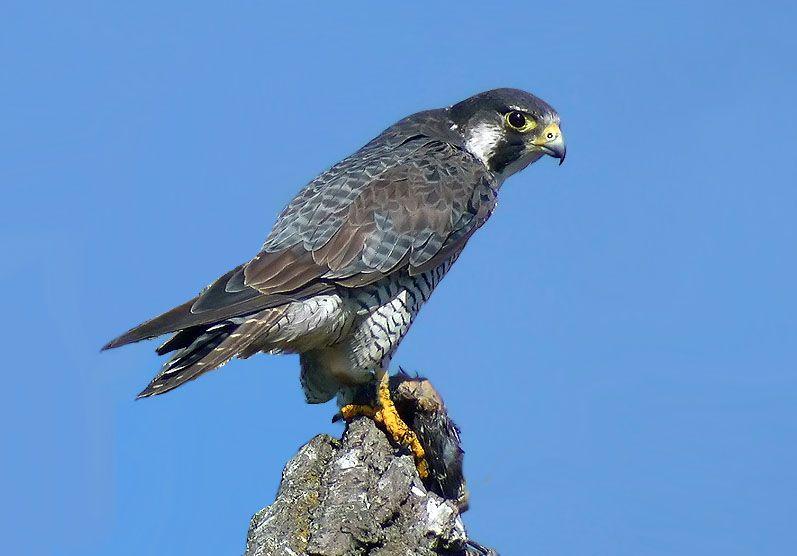 Башмачок капельный
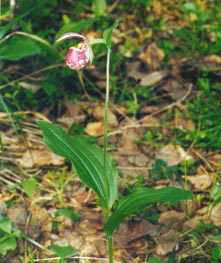 Мак  югорский
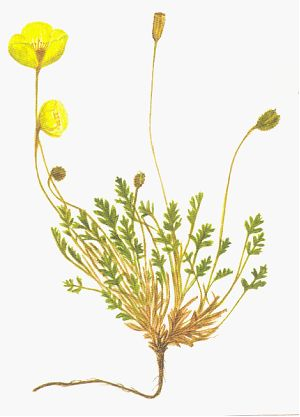 Основные причины сокращения численности животного и растительного мира Югры, занесённые в Красную книгу.
Браконьерство
Освоение  людьми обширных территорий автономного округа; загрязнение тысячи гектаров земли, водоёмов
Лесные пожары и вырубка лесов.
Осушение болот.
Строительство автомобильных дорог.
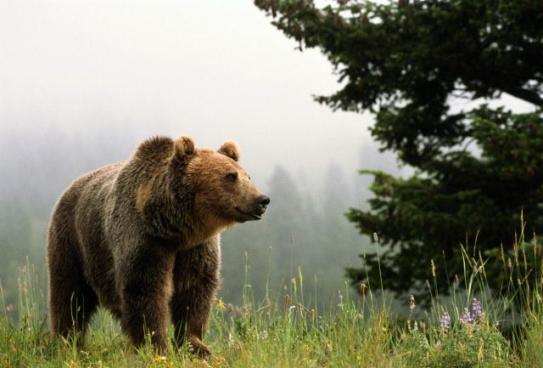 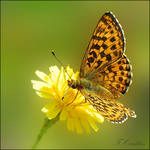 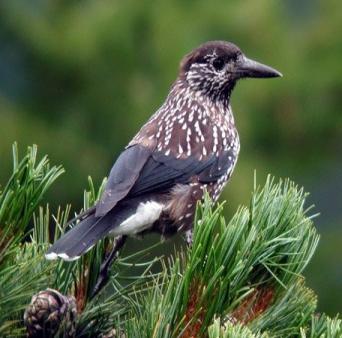 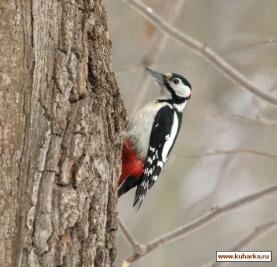 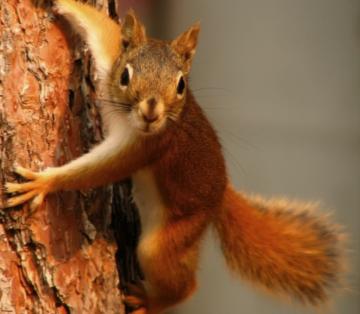 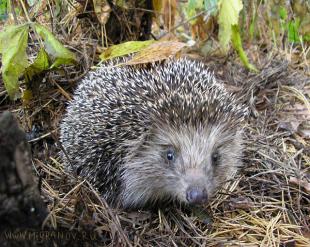 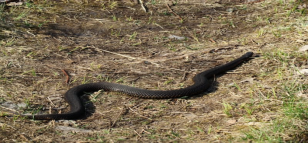 Правила  друзей  природы
-  не разорять птичьи гнёзда;
-  не рвать и бросать цветы;
-  не ломать ветки деревьев, кустов;
-  не ловить насекомых;
-  не разводить костры в лесу;
-  не брать лесных зверьков домой;
-  не оставлять мусор в лесу и водоёмах